Politics of stability: public deliberation and the ways it is neutralized
7
5
Political phenomena in the three polar type regimes (1)
Political phenomena in the three polar type regimes (2)
Ideologies of civil legitimacy in the three polar type regimes
Weberian Legitimacy Patterns: Populism as a Call for Substantive-Rational Legitimacy
Ideal typical spheres of communication
State advertising incomes by political groups in Hungary (2006-2019) measures are in 1000 Ft (approximately 3.5 USD)
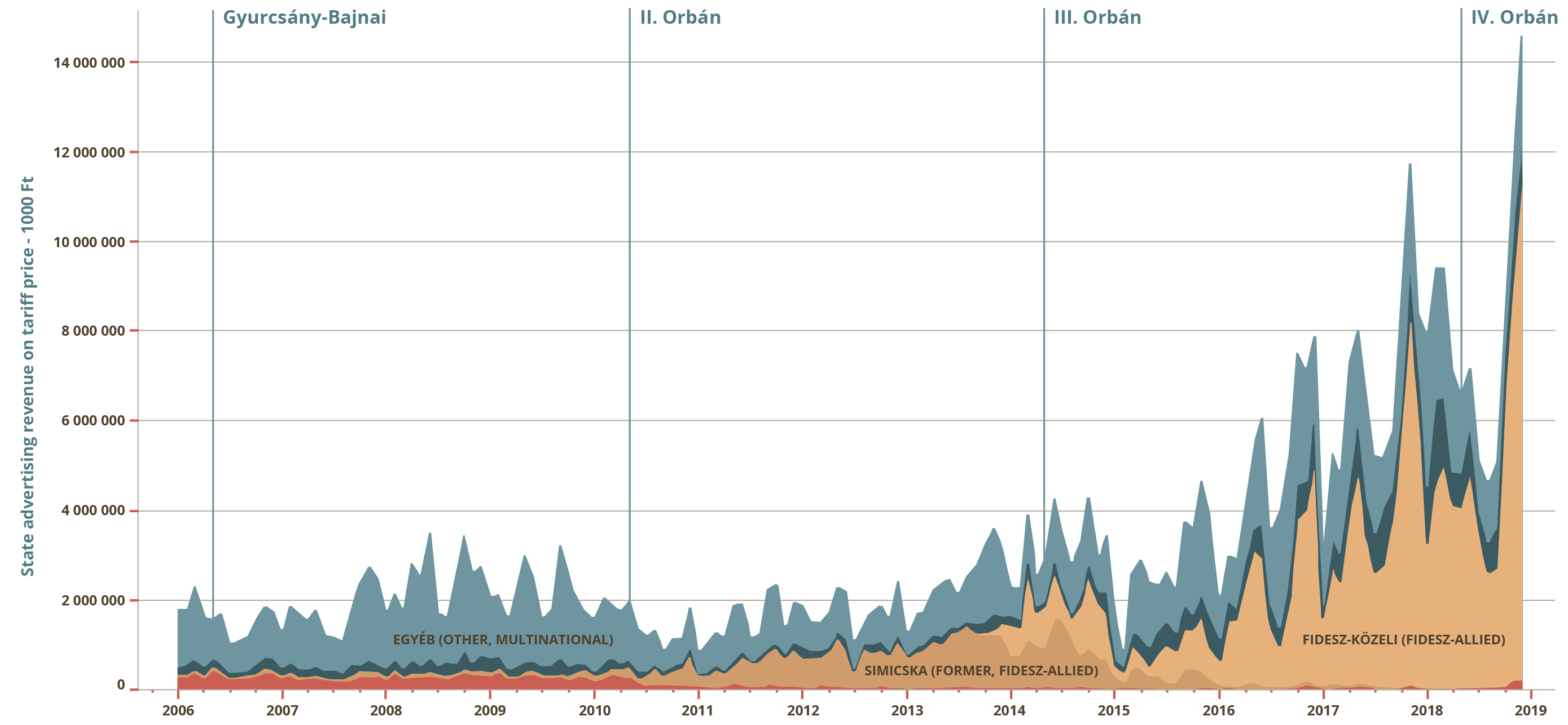 Mobilization potential of the people and demobilization potential of the state
Types of multi-party systems in post-communist regimes (1)
Types of multi-party systems in post-communist regimes (2)
Campaigns in the three polar type regimes
Types of Elections
Types of custom-tailored lexes, with general examples for rewarding and punishing policies
The status of law in the three polar type regimes
The role of law and legality in three ideal-type political regimes
Democratic and autocratic legalism
Institutions of state coercion and their functions